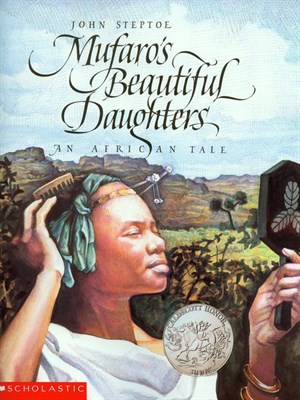 1st Grade Text Talk
Unit 6
I can use words I learn from a text.
[Speaker Notes: Goal- 
Students need to engage with the goal-  read it, repeat it, write it, etc.]
Tell your partner about a new word you learned last week.
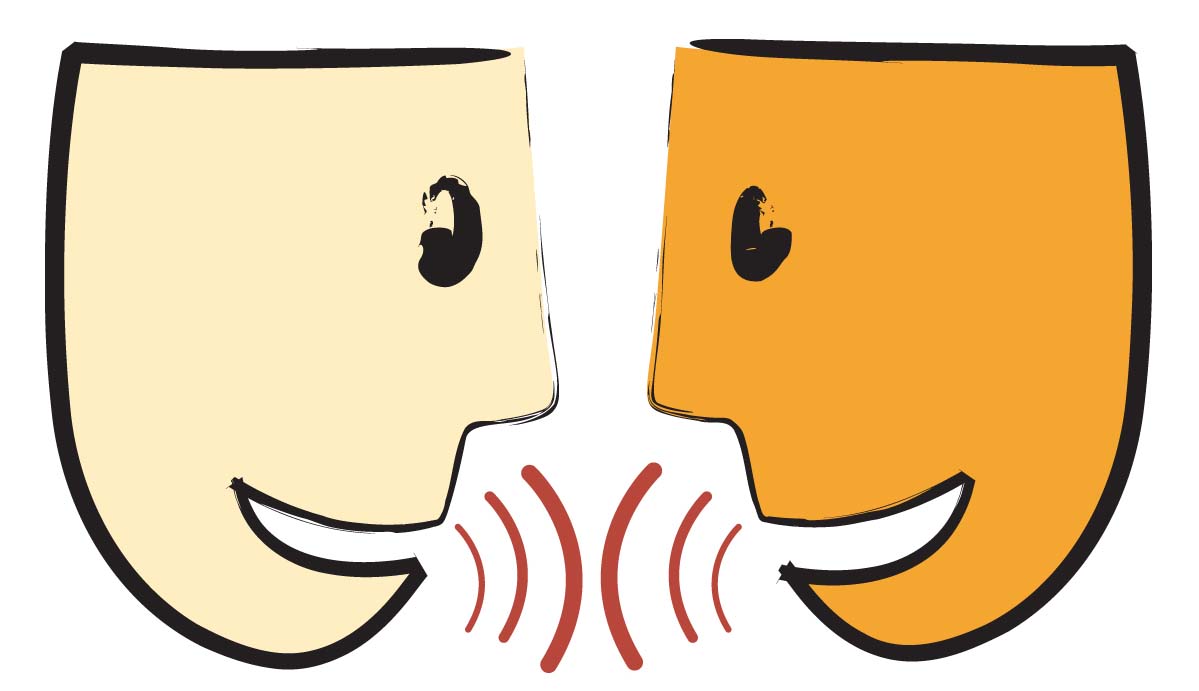 [Speaker Notes: Access Prior Knowledge- (APK)
Turn and Talk]
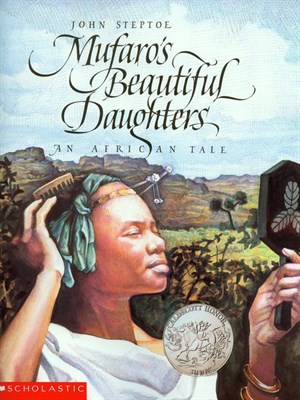 [Speaker Notes: New Information-
Read the book- provide a brief explanation of any words that may be new or unfamiliar to the students.]
beamed
[Speaker Notes: Contextualize the word- Find it in the text
Say the word together]
beamed
To smile widely
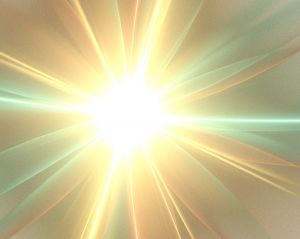 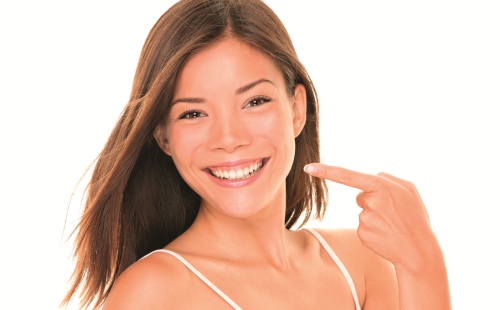 To shine
[Speaker Notes: Give student friendly definition
Use the word in other contexts]
Why is Mufaro beaming with pride at the beginning of the story ?
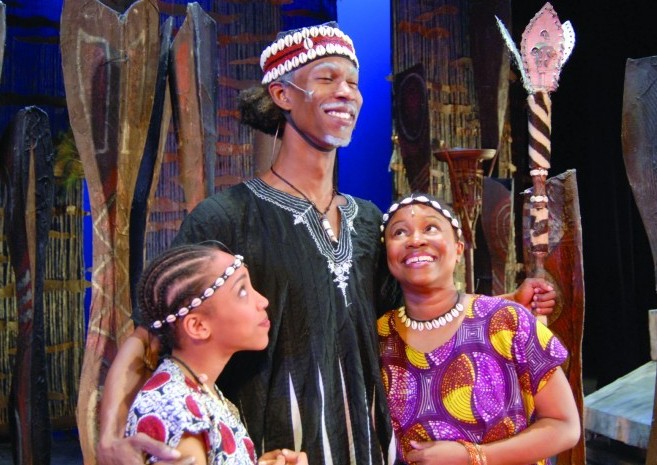 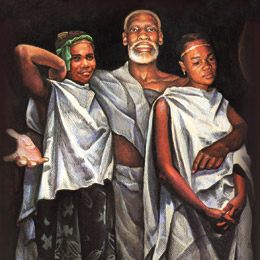 [Speaker Notes: Engage the students with the word]
scolded
[Speaker Notes: Contextualize the word- Find it in the text
Say the word together]
scolded
To tell someone they did
something wrong in an angry way.
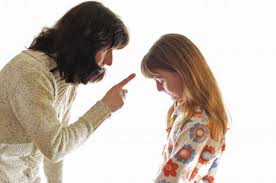 [Speaker Notes: Give student friendly definition
Use the word in other contexts]
Thumbs up if this is an example of scolded.
Thumbs down if not.
The teacher praised the students for doing a great job on their work.
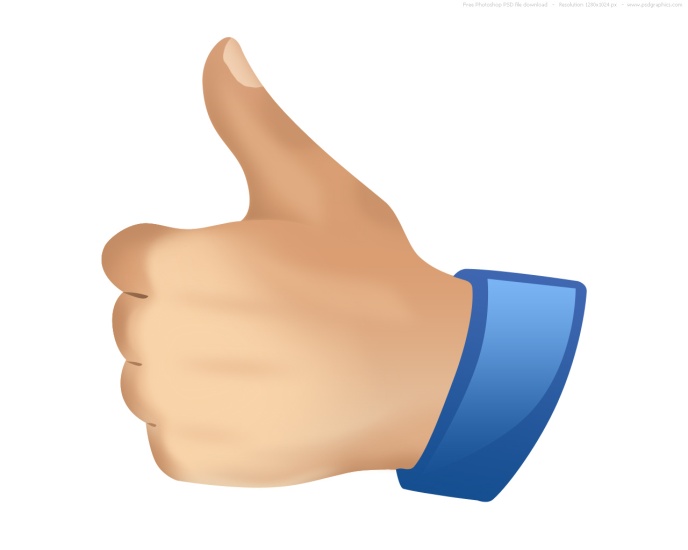 The woman fussed at her dog when he tore up her new shoes.
My big brother yelled at me when I broke his Lego castle.
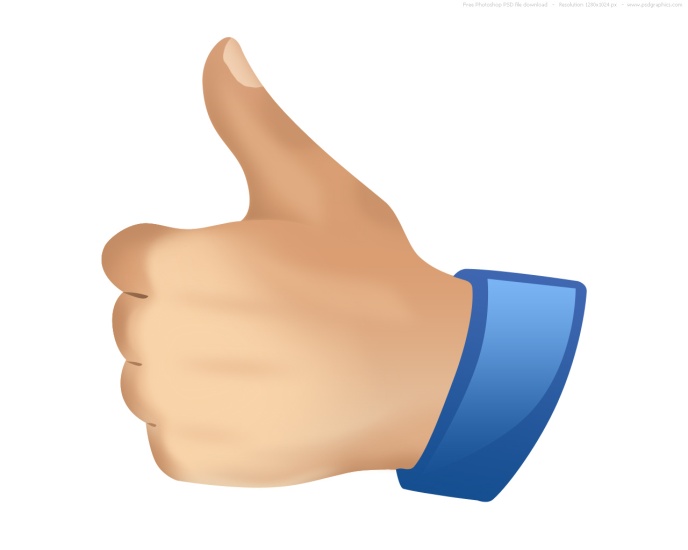 The little girl whispered, “Thank you,” in her friend’s ear.
[Speaker Notes: Engage the students with the word]
anxious
[Speaker Notes: Contextualize the word- Find it in the text
Say the word together]
anxious
Wanting to do something;
impatient and concerned
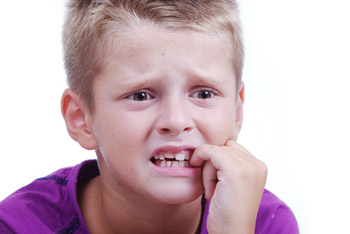 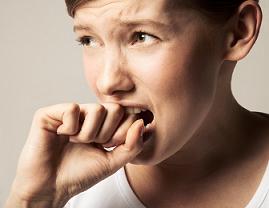 [Speaker Notes: Give student friendly definition
Use the word in other contexts]
Pretend like you are  anxious about your birthday party and you can’t wait for it to begin.
Pretend like you are  anxious about your first day of school.
Pretend like you are  anxious because you are lost.
[Speaker Notes: Engage the students with the word]
Who can use all 3 words in a sentence?
beamed
scolded
anxious
[Speaker Notes: Read all three words and see if you can use them in one sentence.]
Draw a picture to show you know what these words mean.
beamed
scolded
anxious
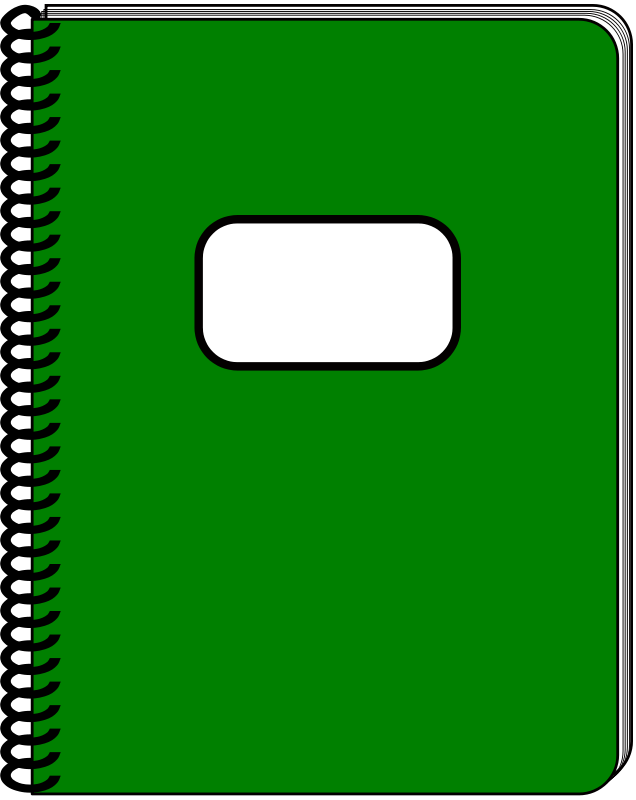 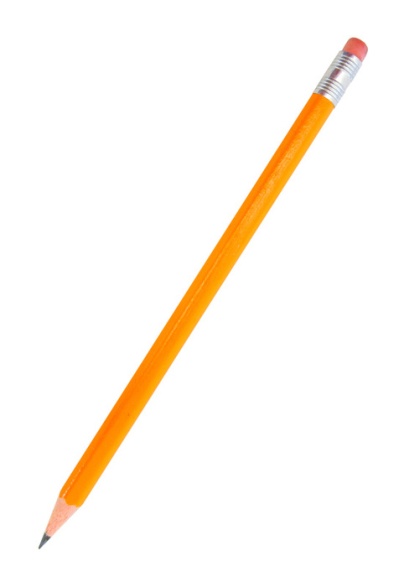 [Speaker Notes: Application-
Students need an opportunity to use the words they just learned from the text.]
I can use words I learn from a text.
[Speaker Notes: Goal- 
Revisit the Goal]